The Economics of Alternative Biomass Collection Systems
David Ripplinger
Transportation Research Forum
March 14, 2014
2
Designing New Bioenergy Pathways
Biofuel policies

Bioenergy pathways defined

Design implications
3
Biofuel policies
4
The Renewable Fuel Standard (RFS)
A federal law enacted in 2005 and updated in 2007 that mandates the minimum use of various biofuels by type and year.

Provides support for the development and operation of biorefineries.
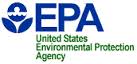 5
Motivation
Rural economic development

Energy security

Environmental benefits
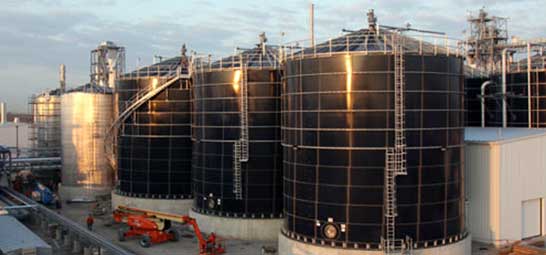 6
Biofuels as defined by the RFS
The RFS defines biofuels by their feedstock and greenhouse gas (GHG) emissions relative to gasoline.

Conventional biofuel: reduction of  20%

Advanced biofuels:  50%

Cellulosic biofuel: cellulosic feedstock 
								( 60% reduction)
7
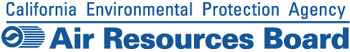 Requires that California’s fuel mix meet declining GHG emission targets


Considers life cycle emissions, allows trade, and consequently prices emissions (CO2)


Incentivizes incremental changes in GHG emissions
8
How do you measure this?
Life cycle assessment (LCA) measures energy use and GHG emissions associated with the production of goods and services

For biofuels the analysis goes from field to wheel
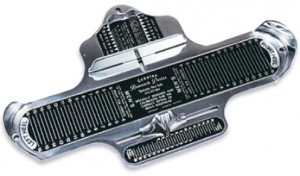 9
Bioenergy pathways
10
Bioenergy Pathways
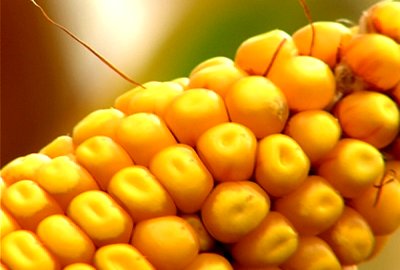 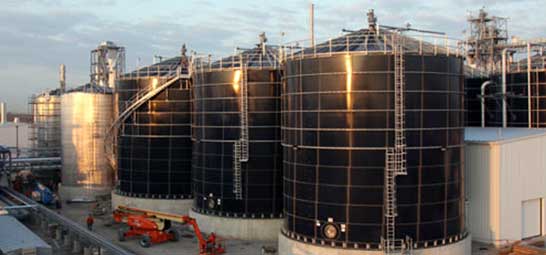 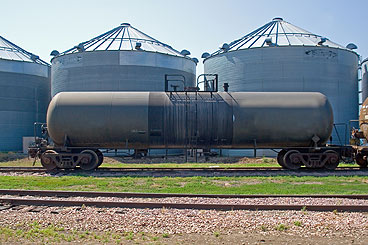 11
[Speaker Notes: It is helpful to think about bioenergy pathways which consist of a feedstock, or input; conversion technology, and product.

A common pathway is corn-based ethanol, where corn, the feedstock, is fermented into ethanol, the product.]
More detail from field to consumer
Consumer
Field
Feedstock Production
Product Marketing/
Distribution
Conversion
Harvest, Handling, Storage, Preprocessing
The Role of Prices (Friedman)
Transmit information
Provide an incentive to users of resources to be guided by this information
Provide an incentive to owners of resources to follow this information
13
Decision makersIncentives Externalities
Consumer
Field
Feedstock Production
Product Marketing/
Distribution
Conversion
Harvest, Handling, Storage, Preprocessing
Designing Biomass Collection systems
15
Many second generation bioenergy feedstocks (read – not corn) have low energy density

Consequently the energy required to transport them is considerable 

This effects profitability and GHG emissions
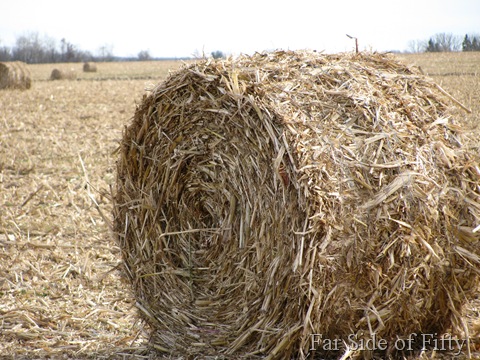 16
Bioenergy system tradeoffs
So there are 

Diseconomies of scale for collection

Economies of scale for processing (factory)

Constant returns to scale for feedstock production (farm)
17
A challenge presented by the RFS
A system with GHG reduction of just less than 50% is designated as a conventional biofuel

A system with GHG reductions just reaching 50% is an advanced biofuel

When designing a new system one is incented to reach the higher threshold
18
Another Problem
EPA is charged with making determinations on new biofuel pathways

They conduct the analysis using their own LCA model and others ILUC models – which aren’t known to petitioners
19
Implications for Cellulosic Biofuel
The theoretical GHG reductions for cellulosic biofuels far exceed the EPA threshold (90%+)

There is considerable slack in designing cellulosic biofuel pathways

The explicit financial parameters bind much sooner than GHG emissions
20
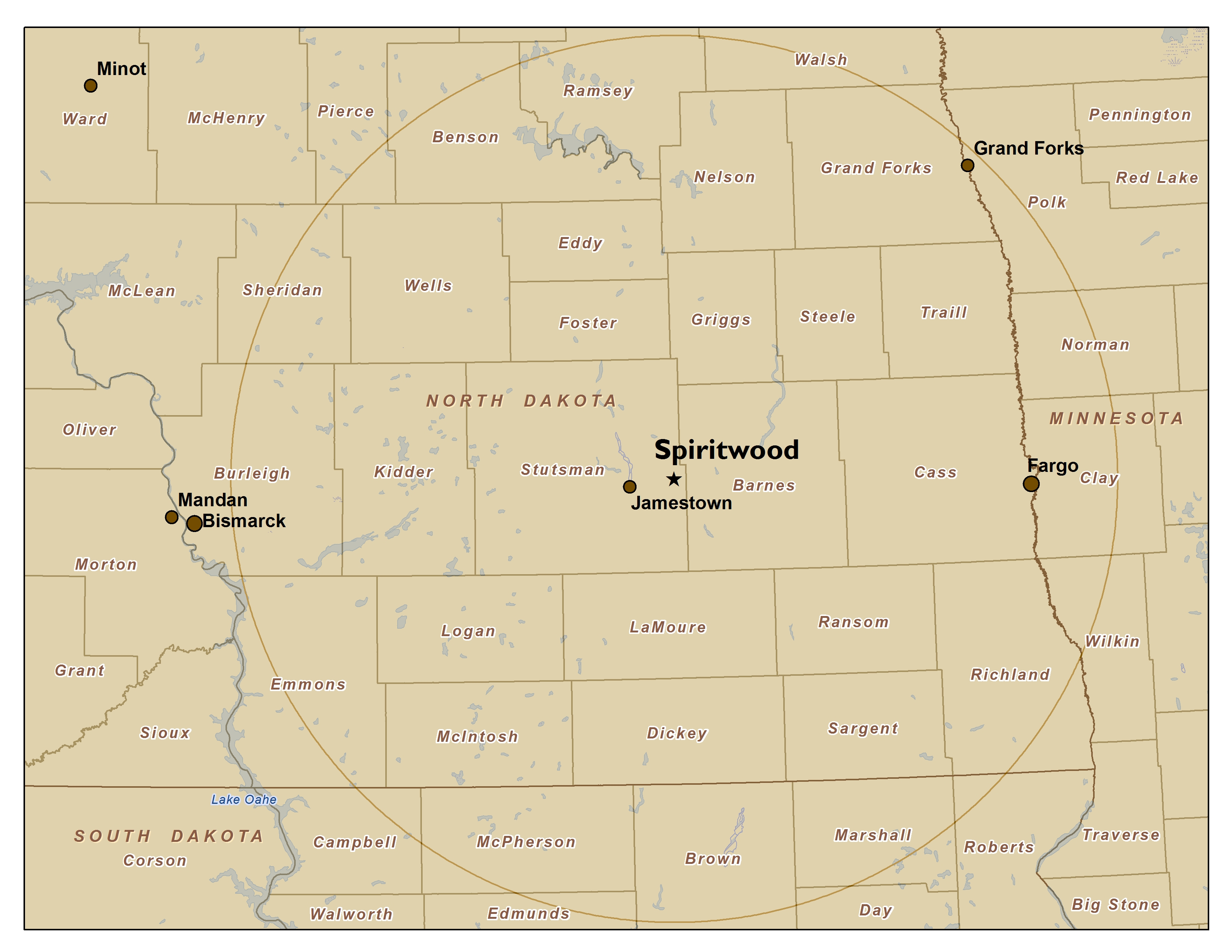 21
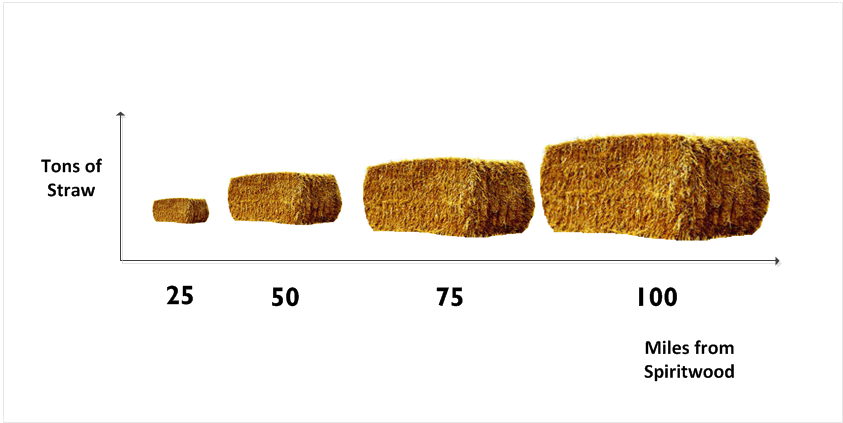 63 K
273 K
626 K
1.1 MM
[Speaker Notes: Being a distance from the facility.  Need to have a very large catchment area]
Implications for Advanced Biofuels
Don’t know what EPA’s models will estimate – especially land use change

Leave slack in the system (based on risk preference)
23
Industrial Beets
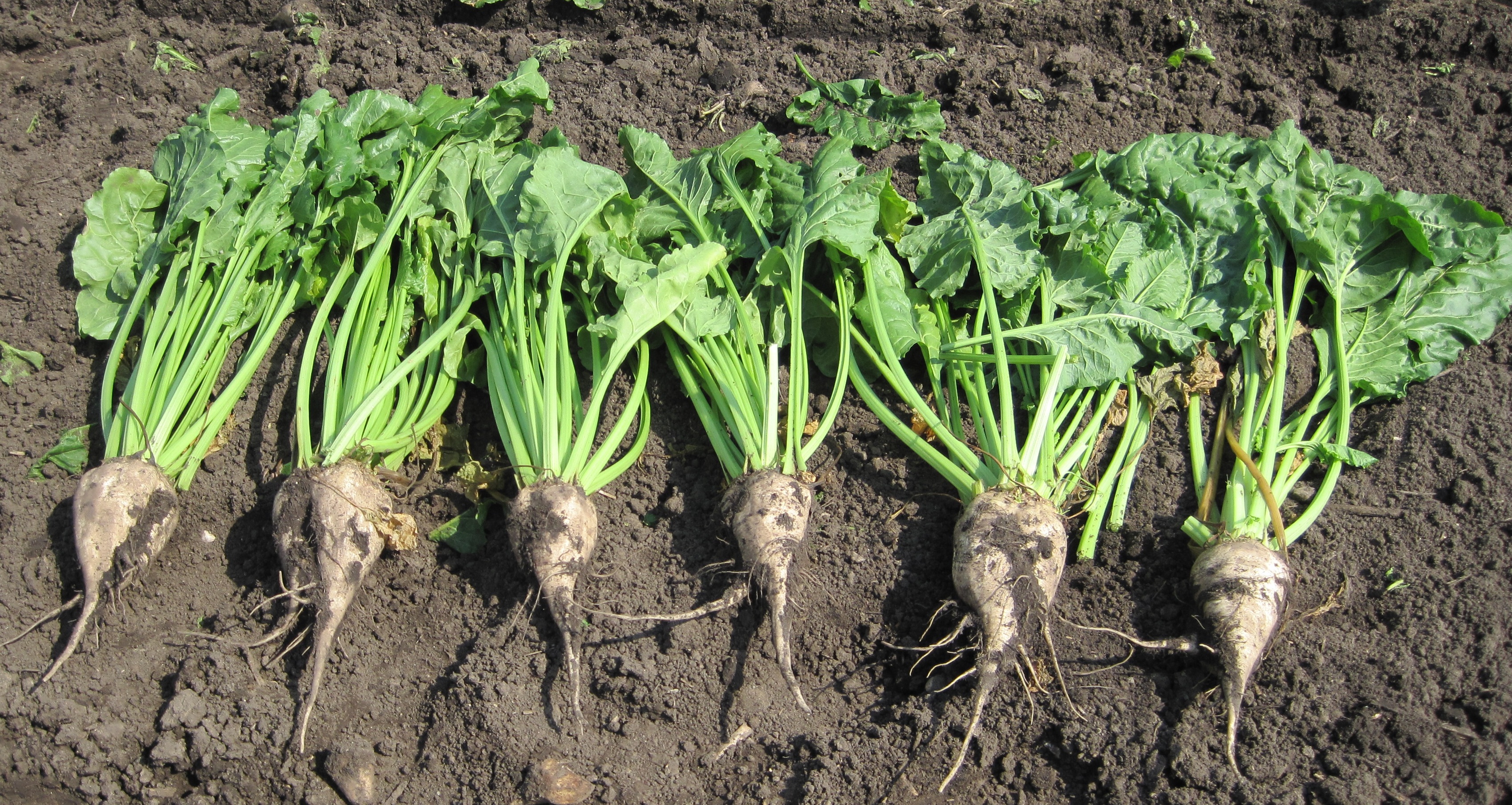 Non-cellulosic feedstock (sugar)
24
Industrial Beet Collection System
Designed with a 20 mile catchment area

20 MMGPY plant

‘Should’ attain the advanced biofuel threshold
25
LCFS
With a price for CO2 – LCFS better internalize the cost of GHG across the pathway

No steps/jumps.  Less uncertainty.
26
Summary
RFS thresholds present challenges to biofuel system design

Much more significant for advanced biofuels (with lower GHG reductions)

Carbon-pricing standards are more efficient
27